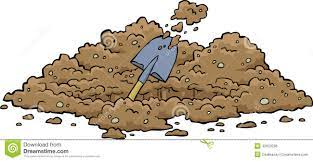 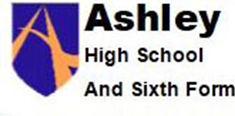 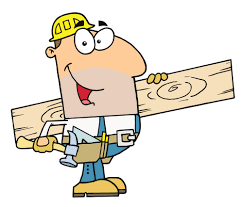 Construction

Carpentry
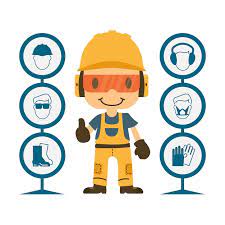 Construction

General 
Construction 
Operations
Construction

Health and 
Safety
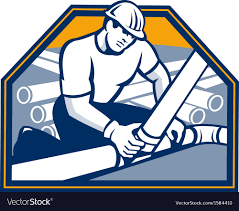 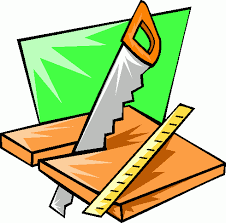 Half Term 1	Half Term 2	Half Term 3	Half Term 4	Half Term 5	Half Term 6
Construction Y11
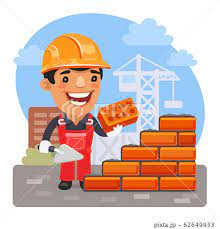 Construction

Painting and
Decorating
Construction

Bricklaying
Construction

Careers in Construction
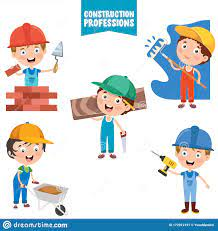 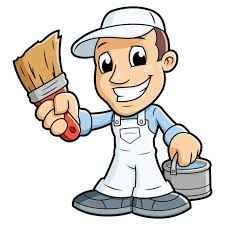 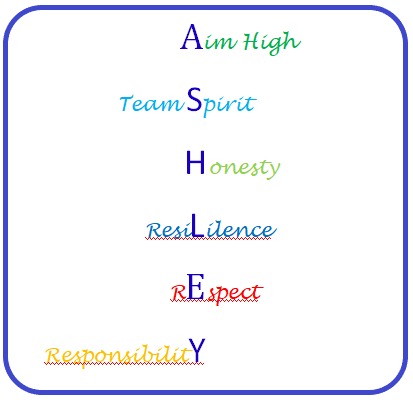 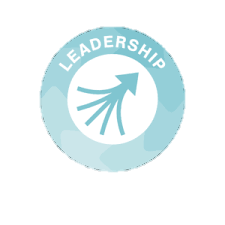 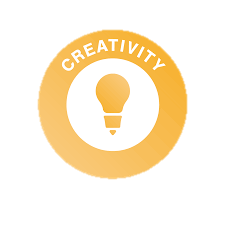 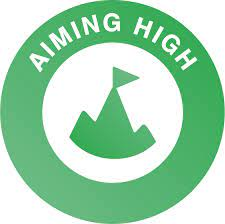 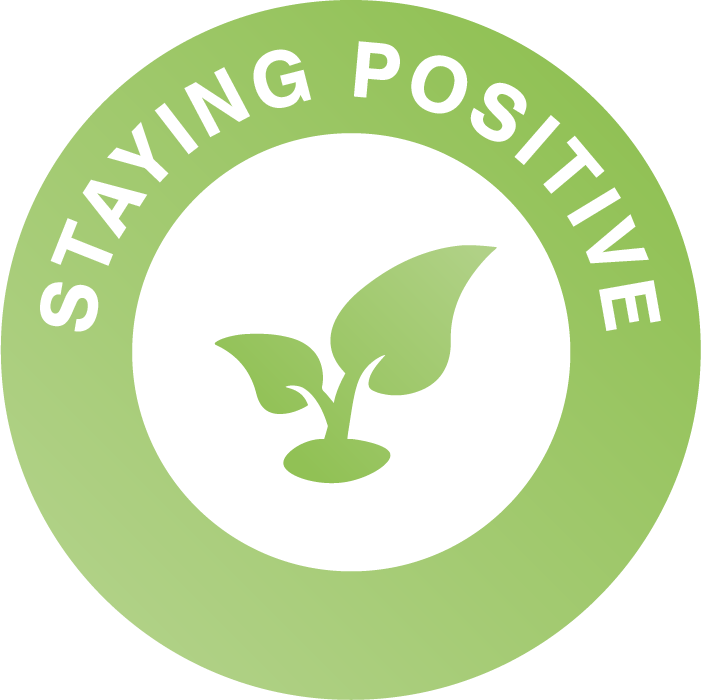 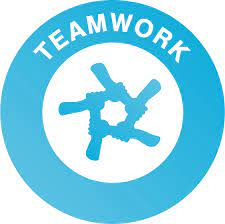 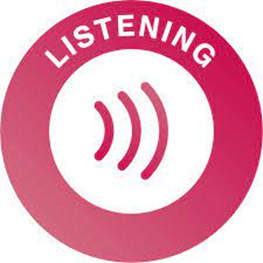 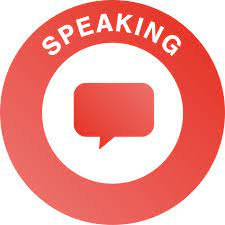 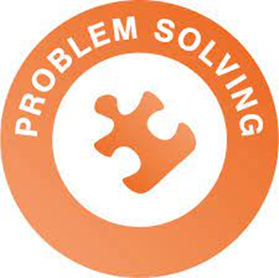